PANEL
LIHTC Closing, Funding, and Construction Administration
Midwest Lenders Association LIHTC Workshop
July 6th-7th, 2016
Chicago, Illinois
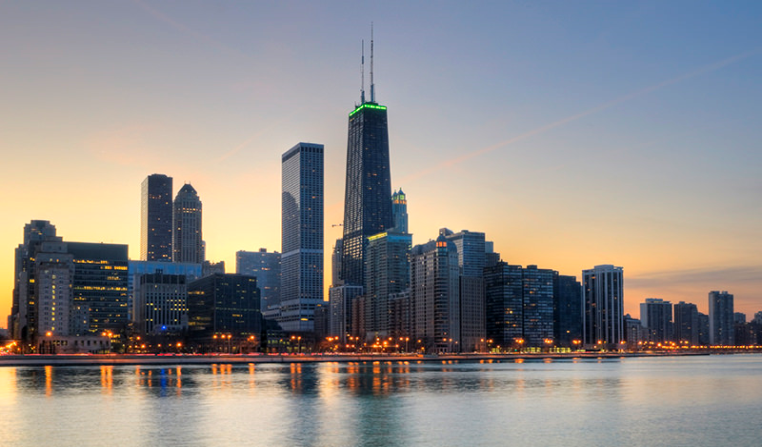 2
Panel
Tony Love- Moderator- Vice President, Forest City Capital Corporation

Steve Ott- Branch Chief, HUD Chicago

John Vihstadt- Partner, Krooth & Altman, LLP, Washington, DC

Matthew Towey- Office of Counsel, HUD Chicago
3
John Vihstadt, Esq.
John E. Vihstadt is a partner with the Washington, D.C. law firm of Krooth & Altman LLP (www.krooth.com).  Mr. Vihstadt concentrates in lender representation in HUD insured multifamily housing and healthcare financing transactions nationwide.  His practice also includes government and legislative affairs, as K&A is counsel to the Committee on Healthcare Financing, a trade association specializing in HUD Section 232 (assisted living/nursing facility) and 242 (hospital) issues.  

Prior to joining K&A in 1989, Mr. Vihstadt served as Executive Assistant to the President of Ginnie Mae and was Republican Counsel to the Select Committee on Aging, U. S. House of Representatives.  Mr. Vihstadt received his B.A. degree and J.D. degree from the University of Nebraska.  

One of John’s top career goals is to dine at every federal building cafeteria across the country that includes a multifamily HUD office.
4
Steve Ott
Steve Ott is a Branch Chief for a team of HUD Underwriters based in Chicago.  In addition to his supervisory responsibilities, Mr. Ott attends all Concept Meetings and manages regional and national workload sharing for the Midwest.

Mr. Ott was detailed to HUD Headquarters in late 2015 to assist with the recommendations for Tax Credit Pilot expansion to 221(d)(4).  He continues to be involved with LIHTC and affordable policy discussions and LIHTC Pilot Loan Committee.

Prior to joining HUD, Mr. Ott was a MAP Underwriter and worked for a Chicago developer focused on multifamily and senior housing, both affordable and market rate.
5
Matt Towey, Esq.
Matt Towey is an Attorney-Advisor in HUD’s Chicago office.  As part of the Programs Team in the Office of the Regional Counsel, he represents HUD’s various departments, including the Offices of Multifamily Housing, Residential Care Facilities, and Community Planning and Development.  

In addition to his work at HUD, Matt has worked at non-profit housing providers and as legal counsel to developers, FHA lenders, and LIHTC investors.
6
HUD Guidance
MAP Guide 
MAP Guide Chapter 14
14.9 Architecture and Engineering
14.14 Structuring of Secondary Debt in Tax Credit Transactions
14.15 Tax Credit Equity Pay-In Schedule
14.16 Equity Bridge Loans (“EBLs”) in Tax Credit Projects
14.19 Other Matters (including bond financing, lien priority, and regulatory agreements)
Multifamily Housing Closing Guide
Part 3.9 Low-Income Housing Tax Credit-Financed Projects
LURA
Attorney Opinion
LLCI/Passive Investor Certification
Part 5.3 HUD [Rider / Amendment] To Restrictive Covenants
7
FHA Housing Tax Credit Pilot Program on HUD’s Website
http://portal.hud.gov/hudportal/HUD?src=/program_offices/housing/mfh/map/maphome/taxcredit
8
Forms and HUD Documents
Rider to Security Instrument
http://portal.hud.gov/hudportal/documents/huddoc?id=Security_Instrument_Rider.pdf 
Lender Certification for Tax Exempt Bonds and 4% Tax Credit Transactions
http://portal.hud.gov/hudportal/documents/huddoc?id=Lender_Certif_for_Tax_Emt.docx 
Multifamily Program Closing Guide for Rider/Amendment 5.3, Rider to Security Instrument 5.4 & Closing Checklists
http://portal.hud.gov/hudportal/documents/huddoc?id=14_MF_CLSNG_GD.PDF 
Passive Investor Certification
http://portal.hud.gov/hudportal/documents/huddoc?id=Passive_Invest_Id_Certifi.pdf 
Opinion of Borrower’s Counsel
https://portal.hud.gov/hudportal/documents/huddoc?id=91725M.pdf
9
Timelines vs. Deadlines
As soon as the firm commitment is signed, HUD staff and counsel are reminded of the various pressures to close, including:

Rate lock deadlines, 
Construction schedules and placed-in-service dates, and
Bond delivery dates.

Each of these has different consequences that should be clearly explained to the HUD closing team.

Be honest about time constraints, but at the same time ...  
Be realistic about HUD’s closing process and capacity.
10
Equity Investor’s Letter of Intent (LOI)
Demonstrates Investor identity and “non-binding but good faith, mutual intent” of parties to terms for LIHTC equity syndication services and equity capital arrangements.

Provides key roadmap of deal parameters and assumptions re: project features, Borrower structure, development costs, financing stack terms, sources, ratios, developer fee, development schedule, operations, reserves, property management, Investor capital installments, guarantees, other requirements (e.g. third parties, title and other insurance, opinions, signage).

Ensure execution by both Investor and Borrower.

May have expiration date. Ensure date endures through closing.
11
Equity Investor’s Letter of Intent (LOI) (cont’d.)
Spotlight and address material inconsistencies in LOI versus closing documentation. 
e.g., subordinate financing sources; other financing features and restrictions; key property characteristics

Usually not amended when deal terms change, which changes are typically documented via Borrower Limited Partnership Agreement (LPA) or like document, and various Collateral Agreements.
12
Organizational Chart
Essential for full disclosure and understanding of Borrower structure.
Ensure basic chart hygiene through confirming accuracy of entity names, punctuation, entity type and domicile through cross check with organizational documents.
example: Cornhusker Housing, L.P., a Nebraska limited partnership
Confirm references as to role and ownership percentage (totaling 100%)
Example: Cornhusker Housing, L.P., a Nebraska limited partnership, 99.98% limited partner
Helpful to identify §50 Regulatory Agreement Principal on chart.
List full preparer contact information and preparation date.
13
Limited Partnership Agreement or Operating Agreement
LPA, Operating Agreement, LLC Articles, Corporate Articles and By-Laws should have Table of Contents or Index for ease of review, with HUD-required language in one place with cross references if needed or desired.

All Organizational Documents should be as complete and final as possible at time of closing papers submission to HUD.
Minimize blank dates, missing $ amounts, [bracketed language], and missing or incomplete signature blocks and exhibits.
14
Limited Partnership Agreement or Operating Agreement (cont’d)
Provide blacklined revisions to HUD that reflect HUD comments and subsequent changes.

Ensure consistency with Organizational Chart and deal terms, especially equity pay-in schedule and Firm Commitment Special Conditions.
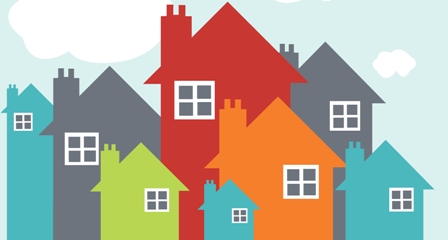 15
Secondary Financing/ Subordinate Loan Documents
See Closing Guide, Part 3.3 Secondary Financing
Requirements and documentation may vary depending on type and source:
CDBG funds
HOME funds
See 12-8-15 T.K. Toon Memo RE: Recording Order accommodation for HOME Loan Restrictive Covenants
Section 108 funds
FHLB funds
State or Local Program funding
If providing secondary financing similar to HOME $, treatment similar may be considered case-by-case
16
Secondary Financing/ Subordinate Loan Documents (cont’d)
Requirements and documentation may vary depending on type and source:
Seller Take-Back financing
Bridge Loan
Use HUD form Subordination Agreement (92420M) for public (i.e., government entity) financing.
Use HUD form Secondary Financing Rider for private sources in limited instances when such financing may be secured.
Ensure HUD form Surplus Cash Note (92223M; 91710M if Residual Receipts), or other Note approved by HUD.
17
LIHTC Rider to HUD Security  Instrument
Rider to Security Instrument- LIHTC Properties (Closing Guide 2-15; Section 5.4)
Not mandatory
Provides for future removal of Borrower’s General Partner or Managing Member
Sections include definitions, GP/MM removal, Transfer of Equity Investor and Notice provisions
Signed by Borrower and Lender
Essential to float Rider to deal working group early to determine use and whether Special Limited Partner is pre-approved entity.
Plan for any post-closing entity identification and related documentation work.
18
LIHTC Rider to HUD Security Instrument (cont’d)
Rider to Security Instrument- LIHTC Properties
19
Tax Credit & Bond LURAs
Utilize Closing Guide Exhibit 5.3 HUD [Rider/ Amendment] to Restrictive Covenants.

Use as a Rider if the Restrictive Covenants are being entered into at closing; use as Amendment if Restrictive Covenants have already been entered into.

Adapt to tax credits, bonds or other restrictive covenants.

Ensure early interaction with State LIHTC Agency.

Cement recording order/timing and Title Policy reference (B-II, or B-I re kickout provision and B-II for remainder).
20
Tax Credit & Bond LURAs (cont’d)
Provides:
If conflicts between Restrictive Covenants and Rider/Amendment, the latter prevails.
Key definitions
Subordination of Restrictive Covenants to Mortgage Loan Documents and HUD Program Obligations (collectively “HUD Requirements”) except for three year tenant kickout rule (26 U.S.C. 42(h)(6)(E)(ii)).
In foreclosure or dead in lieu, Restrictive Covenants terminate except for kickout provision.
Borrower’s failure to comply with Restrictive Covenants does not serve as basis for HUD Requirements default, unless a default also arises under HUD Requirements.
21
Tax Credit & Bond LURAs (cont’d)
Provides (cont’d):
Except for Agency’s reporting requirement, in enforcing document, Agency will file no claim against Project, Mortgage Loan Proceeds or HUD-required reserve or deposit etc., except from surplus cash/ residual receipts. 
No amendments except for “clerical errors or administrative correction of non-substantive matters” without HUD’s prior written consent.
Borrower may indemnify Agency only from surplus cash/ residual receipts.
Not parties’ intention to cause a LIHTC recapture related to potential conflicts between HUD requirements and Restrictive Covenants; in event of apparent conflict, parties to “work in good faith” to resolve.
22
Non-Critical Repair Escrow Funding, Documentation, and Administration
Get clear understanding of
Funding sources (HUD loan, equity proceeds, other)
Funding timing (when do the $$ come in and out?)
Determine value of and requirement for Construction Progress Schedule or similar document (12 month duration unless waiver obtained)
Plans & Specs or Work Write-Up exhibit?
When to use 2328/ Cost Breakdown(?)
Performance & Payment Bonds and Same-Day Surety Signature Confirmation Letter?
“Pre-Construction” or Asset Management Conference?
23
Building and Other Permits, Licenses & Approvals
Borrower obligation set forth in HUD Regulatory Agreement at §7
24
Building and Other Permits, Licenses & Approvals
Lender obligation set forth in Request for Endorsement (refinancing)
Lender obligation set forth in Lender Certificate (new construction & sub rehab)
25
Waivers
Lender should identify and submit all necessary waivers at the Firm Commitment Application stage and explain and document same in the Lender’s Narrative and on HUD Form HUD-2 (12/2013) (Request for Waver of Housing Directive).
Lender should follow up periodically with HUD to secure HUD-countersigned waivers for the HUD closing attorney and to document the file.
Any waivers viewed as uncertain or problematic should be spotlighted to the working group so that a plan B or alternative approach may be considered.
Support of HUD Field Office is essential for anything going to headquarters for approval.
26
LIHTC REFERENCES IN OTHER HUD LOAN DOCUMENTS
Consolidated Certifications– Borrower (HUD-91070M; 06/14):
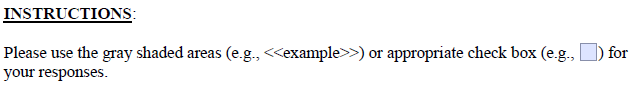 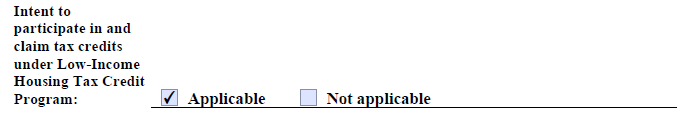 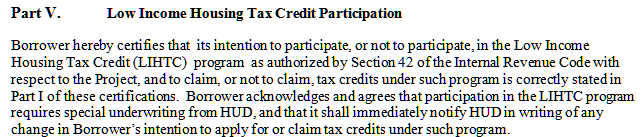 27
LIHTC REFERENCES IN OTHER HUD LOAN DOCUMENTS
Legal Opinion
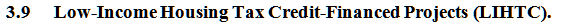 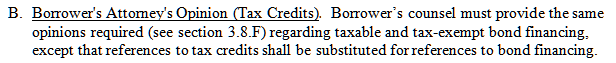 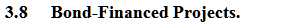 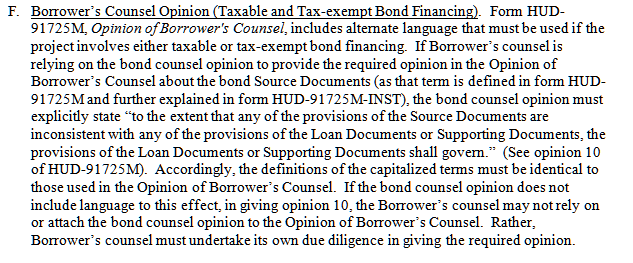 HUD Closing Guide, Feb 2015
28
Kick-Off Conference Call
Convene after Firm Commitment issuance to discuss long-lead items, target closing date and path to closing.

Recommended participants:  HUD (Underwriter, assigned Attorney, Closing Coordinator); Lender (Underwriter, Lender and Borrower Counsel); Others?

Workload Sharing Transactions – HUD Underwriter in the “Processing Office”, OGC and Closing Coordinator in the “Originating Office”.

HUD relies on the Lender, Borrower and their attorneys to “herd cats” with regard to other financing sources.
29
Final Processing Numbers, Amendment to FC, Rate Lock
How long should you give HUD to review and approve a substantive amendment…and what is “substantive”?

Be conservative with delivery dates at rate lock.  Extension Fees are not justification for HUD to rush to closing.
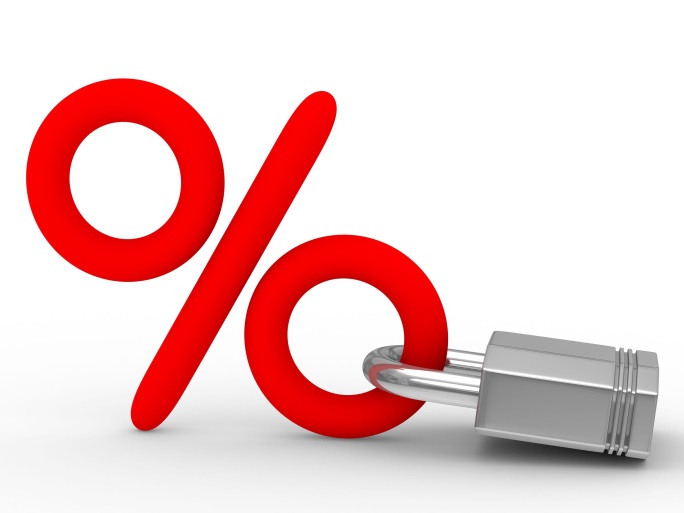 30
Seller Notes
Simple or compounding interest.  If compounding, a pro forma analysis of cash flows is required.  The cash flow water fall, and any superior private debt (Deferred Developer Fee) is material in this analysis.

Other requirements in MAP 14.14.A

A secured interest is acceptable if subject to automatic re-subordination in any future refinancing of the first.

Other mitigating factors – Identity of Interest Seller.

Can you service them with 100% of surplus cash?

See Handout
31
Equity Pay-In Schedules & HUD Requirements
Tax Credit Equity Pay-In typically changes prior to closing based on Equity Investor’s updated projections, timing, guarantees, due diligence, business agreements with Developer.

Lender should confirm Equity Pay-In Schedule complies with HUD requirements.  Review LPA.

See Handout
32
Funding Draws & Subsequent Capital Contributions
Lender should confirm availability of sources during repair/construction period to meet repair/construction payments

Project draws and timing of sources

Refer to handout
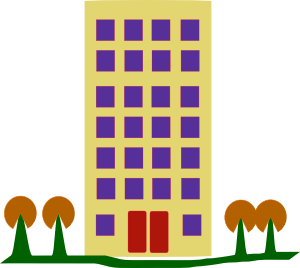 33
Disbursement Agreements
Purpose of Disbursement Agreement is to outline sources of funds, availability (timing) of funds, and use of those funds for all funders involved in the transaction 

Is the Disbursement Agreement consistent with pro forma funding schedule, subordinate loan documents and the LPA?

HUD should control disbursement approvals.  HUD does not want draw approval and funding to be delayed waiting for subordinate lenders and LIHTC Investors consent to draws and change orders.
34
Construction Documents
223(f) vs. 221(d)(4)

Different Forms of Construction Contracts

Final Plans and Specs and Permits

Construction Schedule?

Is it “completion assurance” or contingency?

Remember: Identity of Interest Contractors always need to use the Cost Plus form of construction contract, even in LIHTC deals.
?
Questions?Thank you!
?
LIHTC Closing, Funding & Construction Administration
?